СИМВОЛЫ ПОБЕДЫ
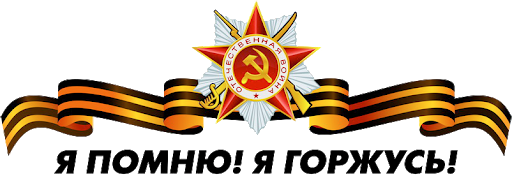 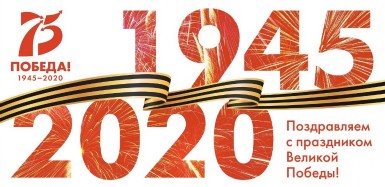 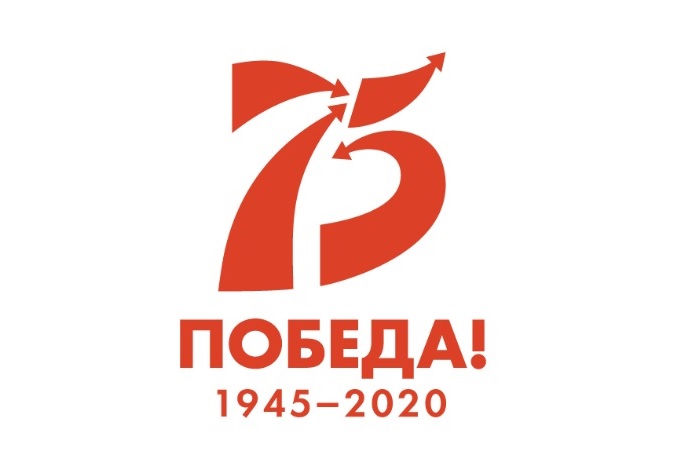 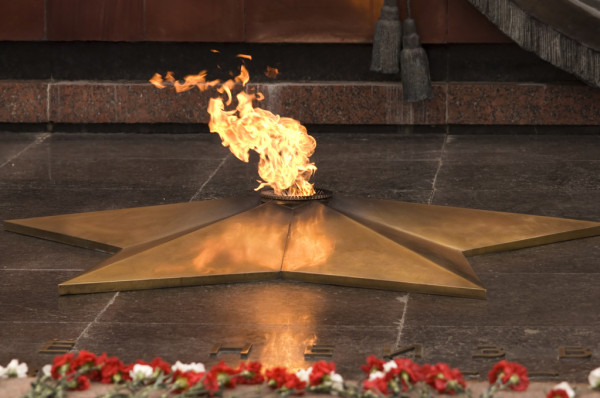 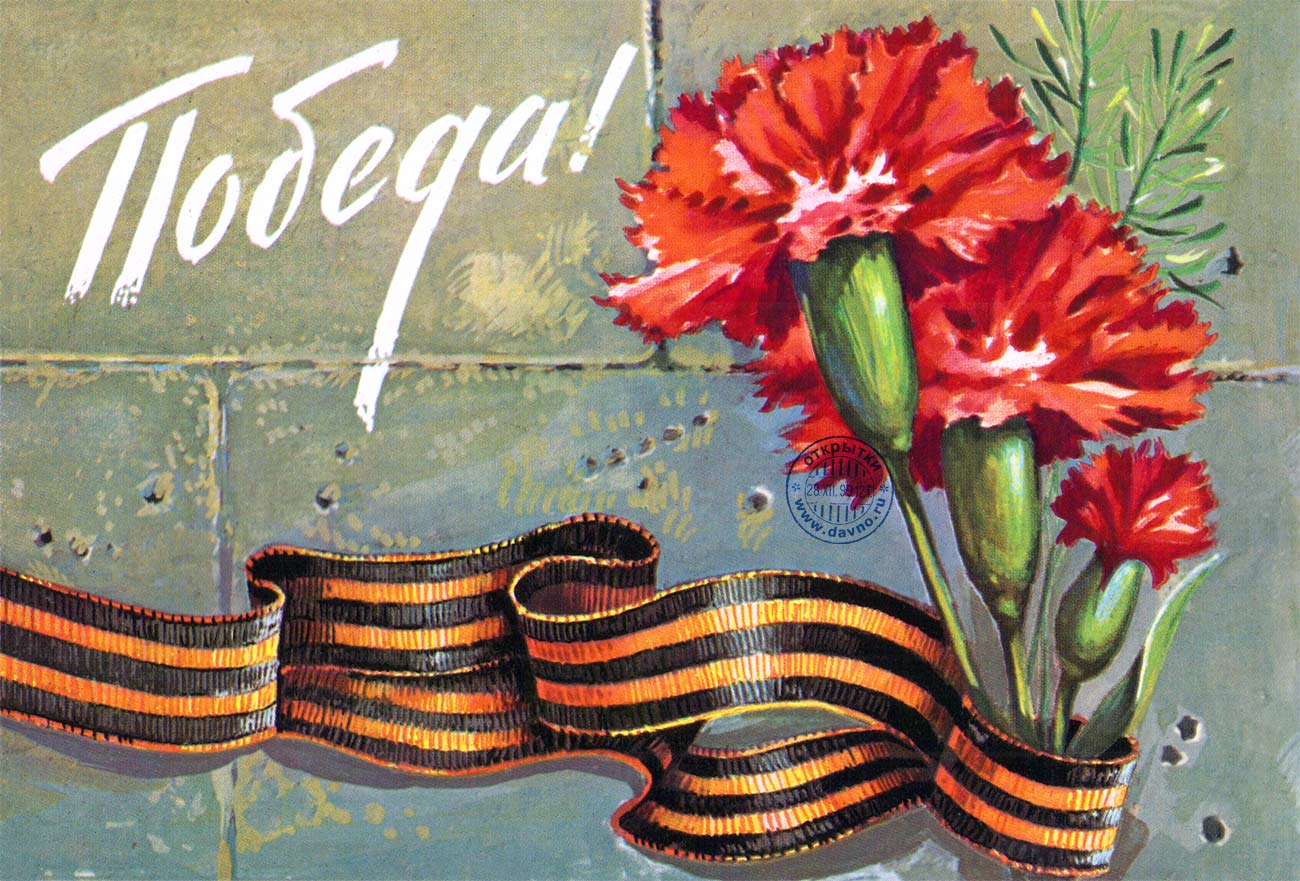 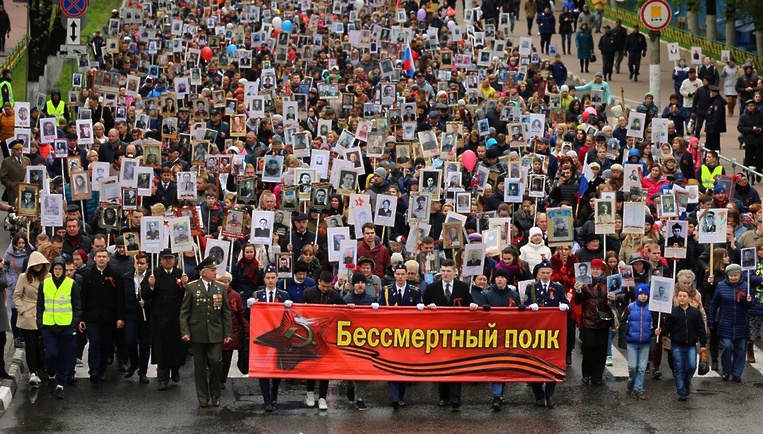 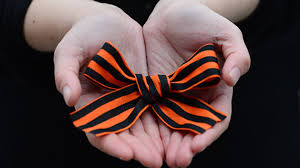 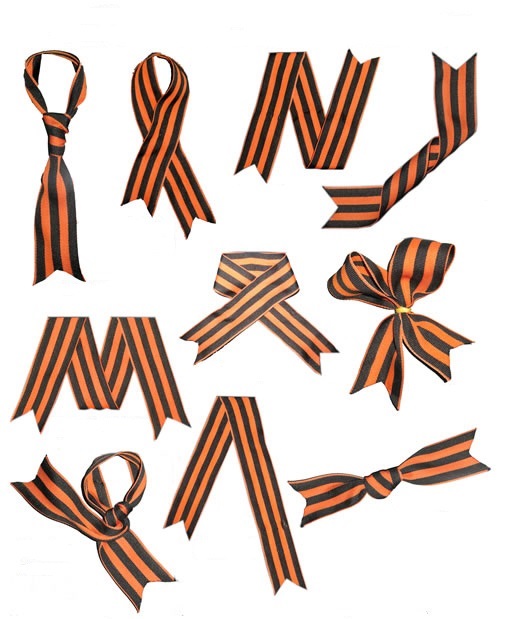 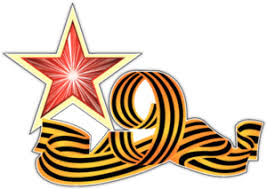 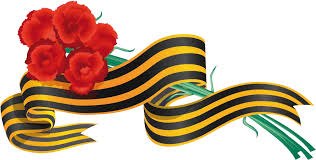 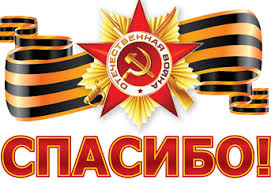